WHAT’S BETTER?
Rotating Fan vs. Air Purifier
By: Sylvia Miller, Ella Varner, Ava Wilcox, and Casie Stornetta

Corvallis High School, Chemistry, Mr. Hammill
Question + Hypothesis
Is a rotating fan as effective as an air purifier for improving the PM2.5 levels in a singular room?
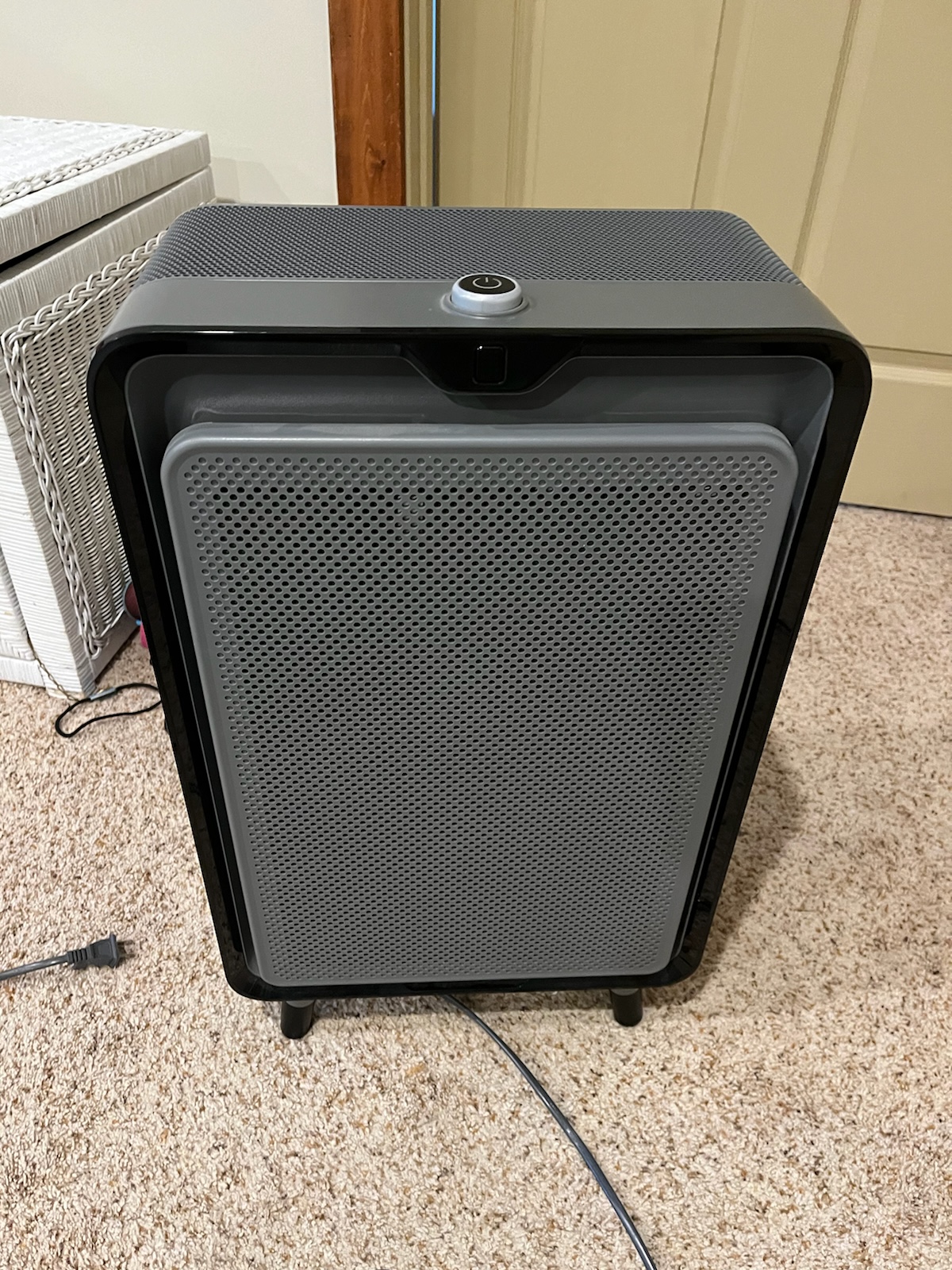 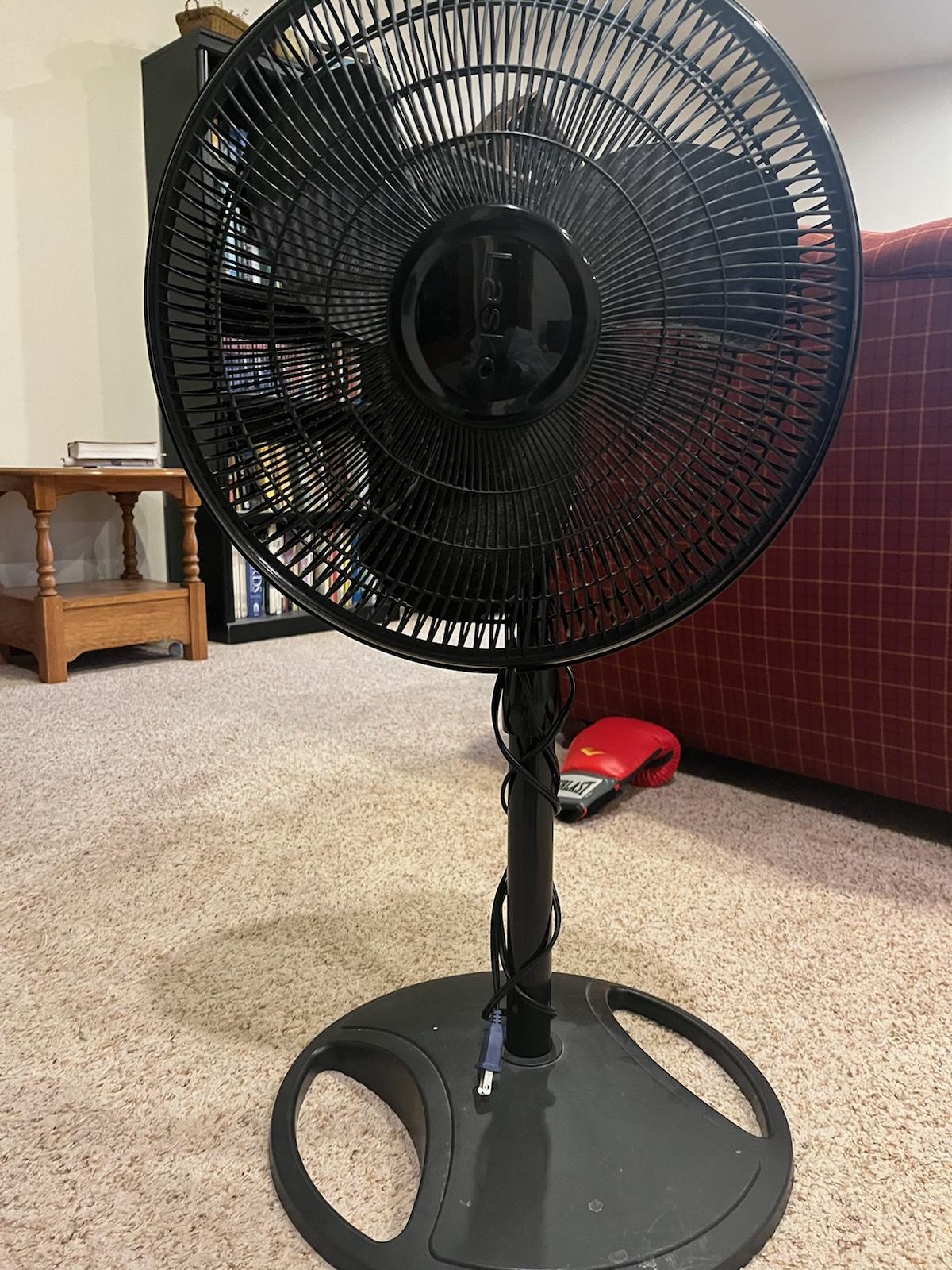 If we use a fan and an air purifier to manipulate the PM2.5 levels in a room, then the fan will have a lesser effect in comparison to the purifier.
Background
Indoor air contain pollutants due to toxins from cleaning products, building materials, cooking, etc.
Fans circulate indoor air, allowing for fresh air to be introduced into a room
Helps reduce fumes that have settled into an area
Can decrease the chances of mildew and mold growth
1 in 4 U.S households own an air purifier 
Around 70% of U.S households own a rotating fan
PROCEDURE
Conduct 3 different control tests (30 min each)  of all 3 variables: static room  rotating fan on and purifier on. 

For smoke control test, light 2 candles and leave for 30 min. Blow them out, remove them from the room, close door and leave testing area for another 30 min.

For the fan trials, light 2 candles and leave for 30 minutes. Once time is up, blow them out, remove them from room, turn on the fan and leave for another 30 minutes. Air out the room once test is over. Conduct this test 4 times total.

Repeat this process 4 times for the purifier trials.
Bedroom Layout:
Bookshelf
Candle
Bed
Desk
10.7 ft
Candle
Door
Sensor
Where we placed fan/purifier
13.7 ft
Independent Variables:
Air purifier and rotating fan

Dependent Variables:
PM2.5 Levels

Controls:
The room we used for testing
The candles we used and where we placed them 
How long we ran the trials for
The type of fan and purifier that we used

Materials:
Fan					-  Wynd Tracker
Purifier 				-  Iphone (Wynd app)
2 candles + lighter
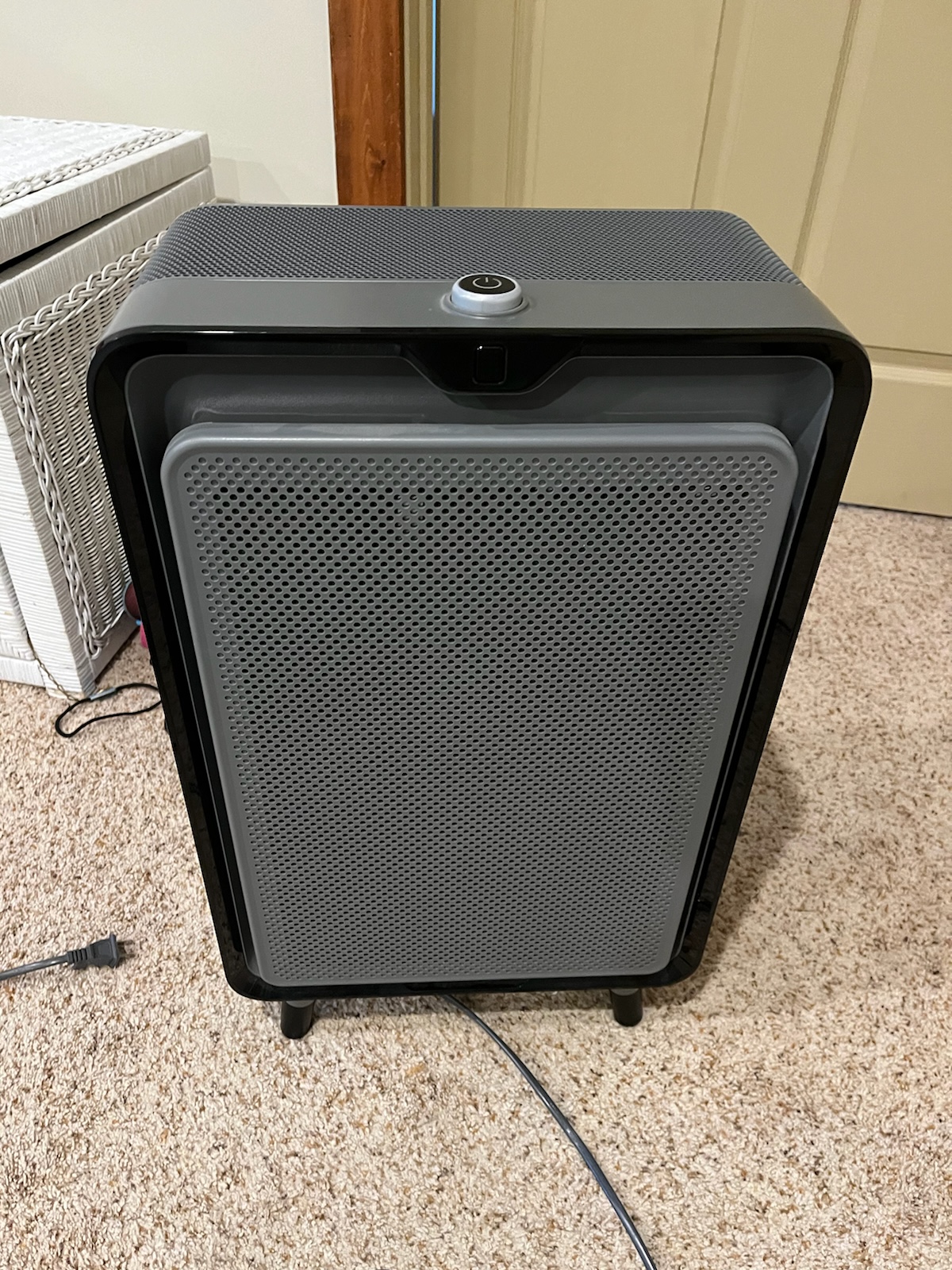 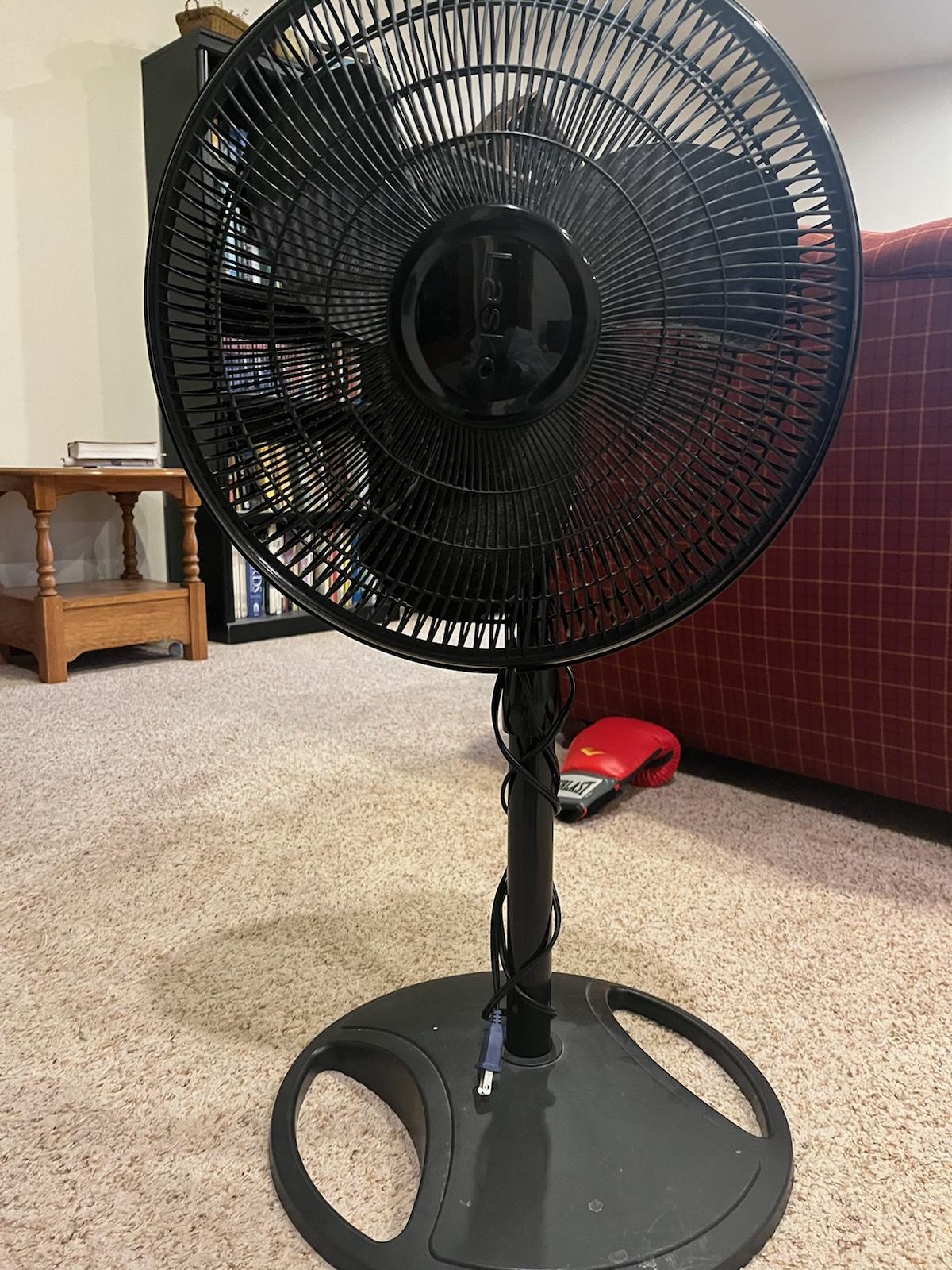 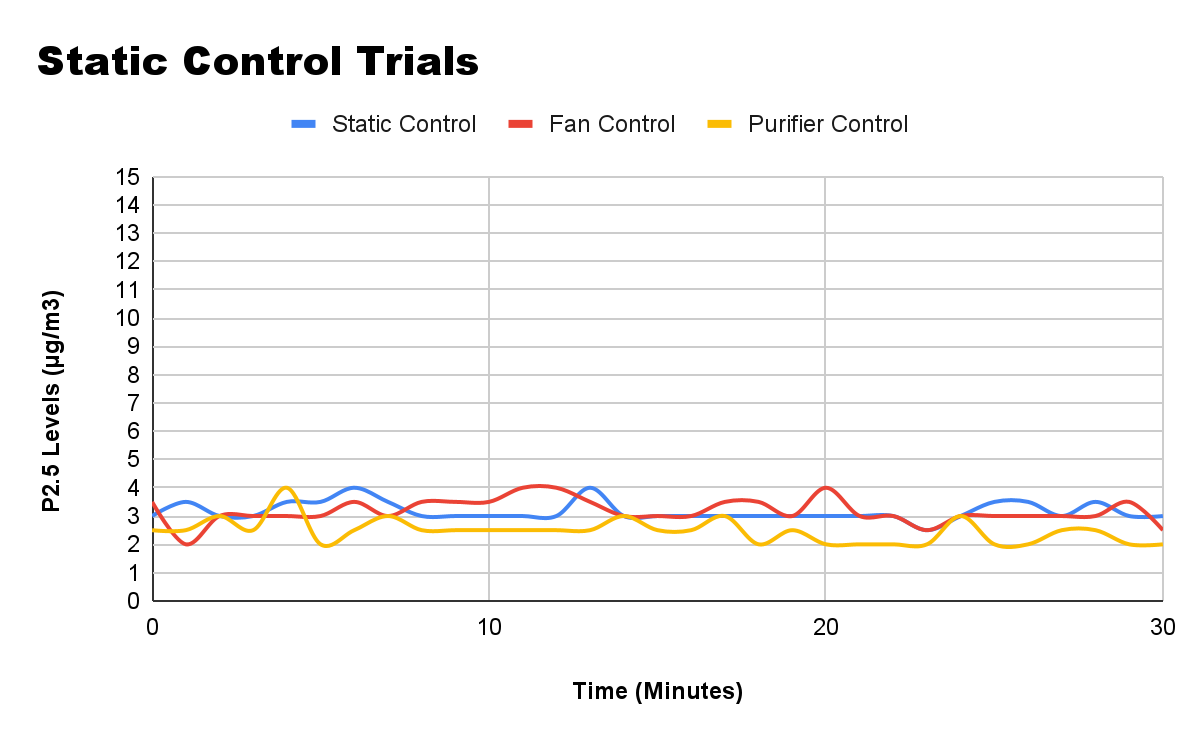 Turned on fan and tested for 30 min
Started testing with no fan or purifier
Turned on purifier and tested for 30 min
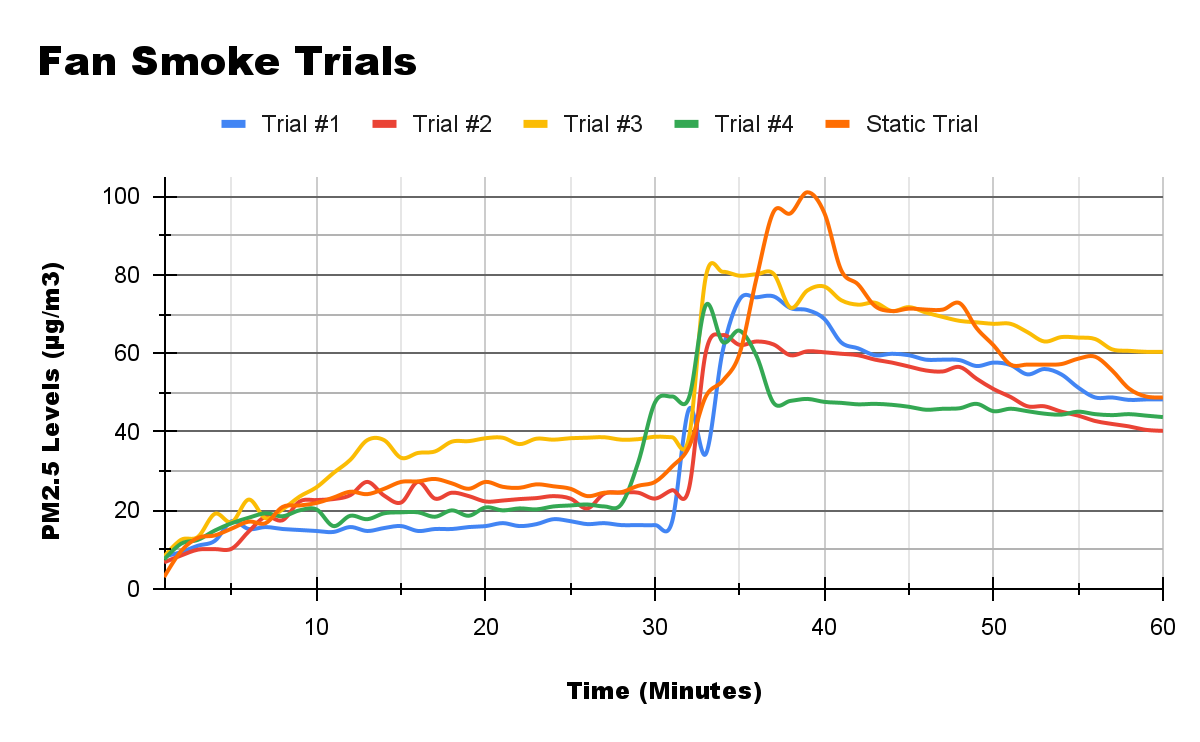 Did not turn on fan for this trial; we used it as a control
Blew out candle at 30 min mark and also turned on fan
Starting Candle
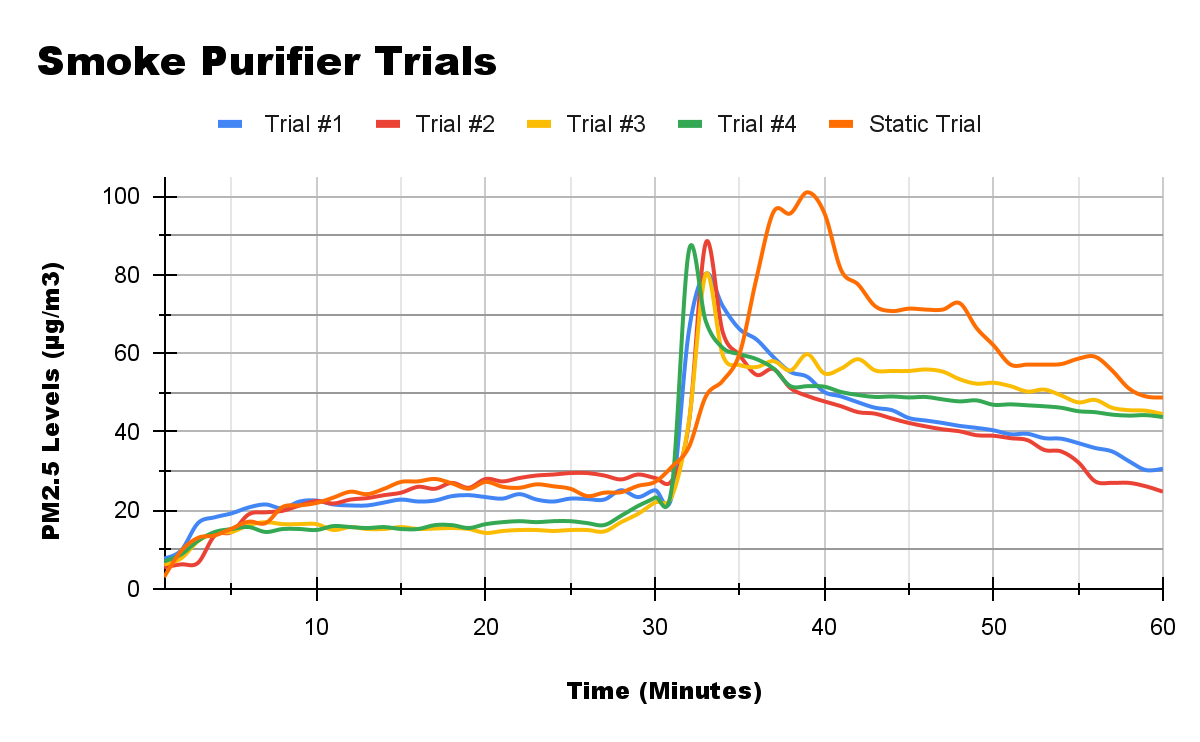 Did not turn on fan for this trial; we used it as a control
Blew out candle at 30 min mark and also turned on purifier
Starting 
Candle
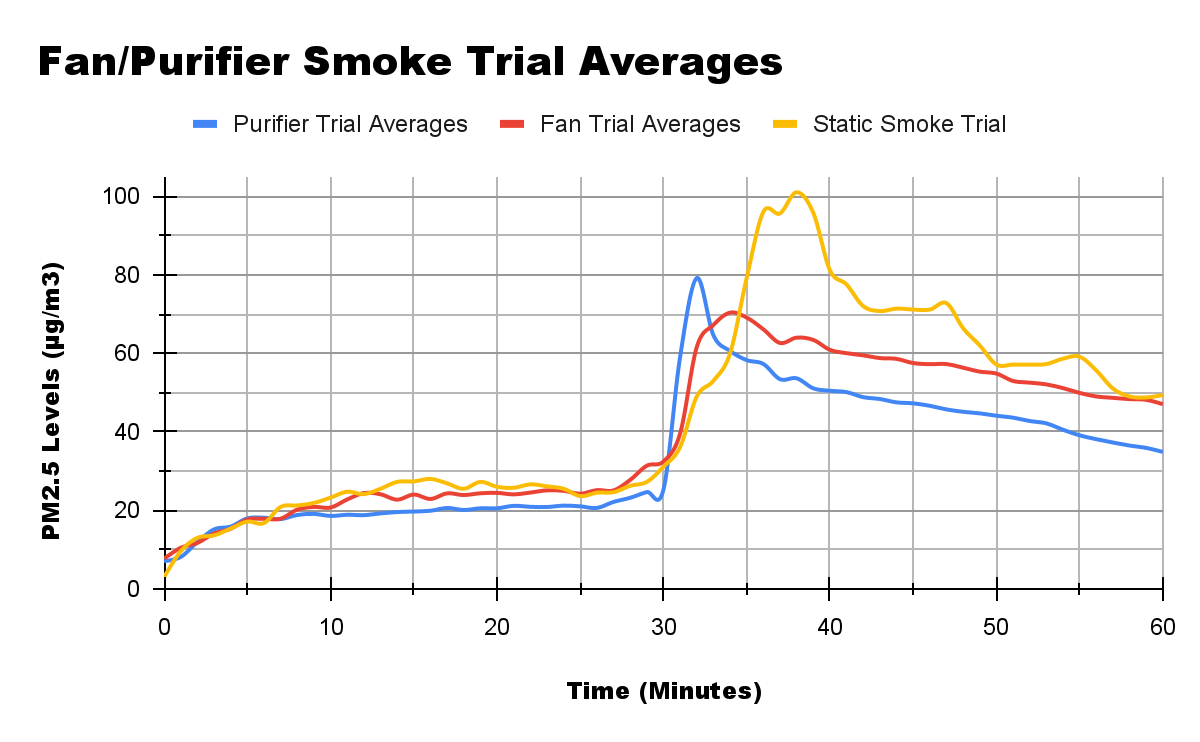 Blew out candle at 30 min mark and also turned on fan or purifier
Average PM2.5 level after exposed to smoke: 65.5 µg/m3
Starting the candle
Average PM2.5 level after exposed to smoke: 47.8 µg/m3
Average PM2.5 level after exposed to smoke: 56.3 µg/m3
CONCLUSION:
In conclusion, our hypothesis is correct; The fan wasn’t as effective as the purifier in bringing the PM2.5 levels down.
What we could’ve done better:
Tested a variety of fan and purifier brands
Tested for longer
Done tests in a variety of rooms w/ different sizes, floors types, etc
Solutions:
If you have the option, use an air purifier to help maintain good PM2.5 levels but a fan is a good second option
REFERENCES:
https://www.onehourheatandair.com/

https://childersheatingandairconditioning.com/

https://ehs.umass.edu/

https://ehs.umass.edu/

https://www.epa.vic.gov.au
Question
Is a rotating fan as effective as an air purifier for improving the PM2.5 levels in a singular room?
QUESTIONS?